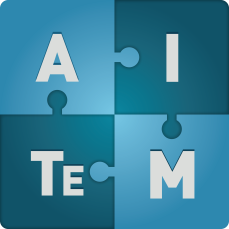 Nome Sezione/GdIReferente:Milano, 26 Febbraio 2016
Attività svolte nel 2015
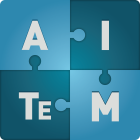 ….
.....
.....
.....
Nuovi soci coinvolti nel 2015
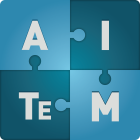 ….
.....
.....
.....
Pubblicazioni nel 2015
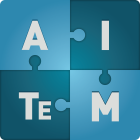 ….
.....
.....
.....
Collaborazioni con enti di ricerca iniziate nel 2015
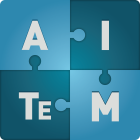 ….
.....
.....
.....
Mini-sito della Sezione/GdI
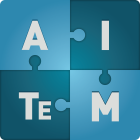 Mostrare le azioni intraprese per il popolamento del mini-sito sul sito dell’AITeM
Criticità riscontrate nel 2015
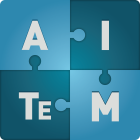 ….
.....
.....
.....
Attività pianificate per il 2016
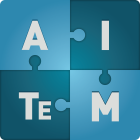 ….
.....
.....
.....
Tabella di sintesi
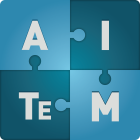 AITEM Copyright 2014
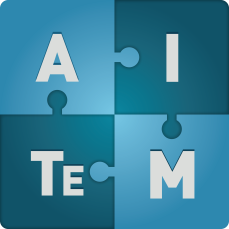 Credits